“The Earth Abideth For Ever”
Ps.37:29,  Ps.78:69 Ps.104:5,  Eccl.1:4
Define the Hebrew Term “For Ever”
Properly concealed, that is, the vanishing point; generally time out of mind (past or future), that is, (practically) eternity; frequentative adverbially (especially with prepositional prefix) always: 
Long duration, antiquity, futurity, for ever, ever, everlasting, evermore, perpetual, old, ancient.
2 Peter 3:10, “But the day of the Lord will come as a thief in the night; in the which the heavens shall pass away with a great noise, and the elements shall melt with fervent heat, the earth also and the works that are therein shall be burned up.”
Harmonizing the Bible Texts
Concealed, the vanishing point; Generally time out of mind, Long duration  (Time Indefinite) 
Gen.13:14-15
Ex.12:14
Ex.21:6
Ex.31:16-17
Ex.40:15
Lev.10:15
Num.25:13  -  Heb.7:12
The Earth Will Come To An End
Gen.8:20-22
Matt.24:35, Mk.13:21, Lk.21:33, 1 Pet.1:24-25
.Heb.1:10-12  >>>   Ps.102:25-27
2 Pet.3:1-12
Only One Hope- Eph.4:4, 1 Pet.1:3-5, 9
Our Exhortation In View of This
Vs.11-14
A Home In Heaven
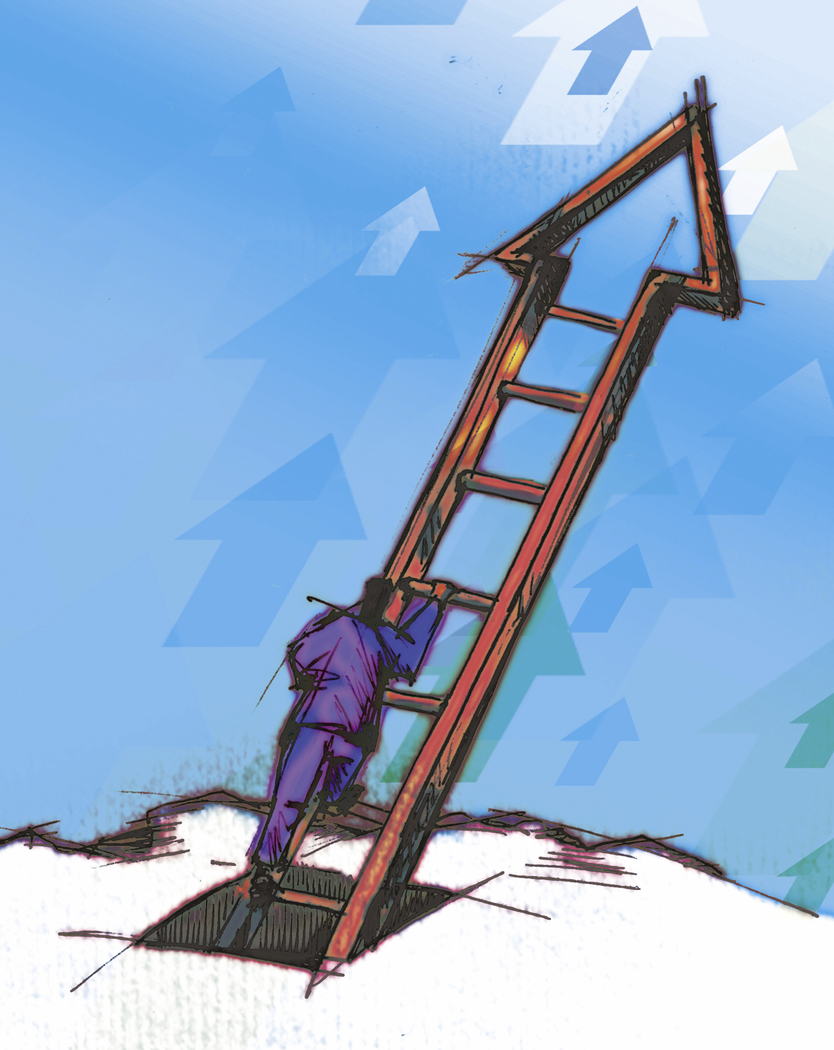 Faithfulness
Baptism
Confession
The Ladder to Eternity
Repentance
Believe
Hear
Sin